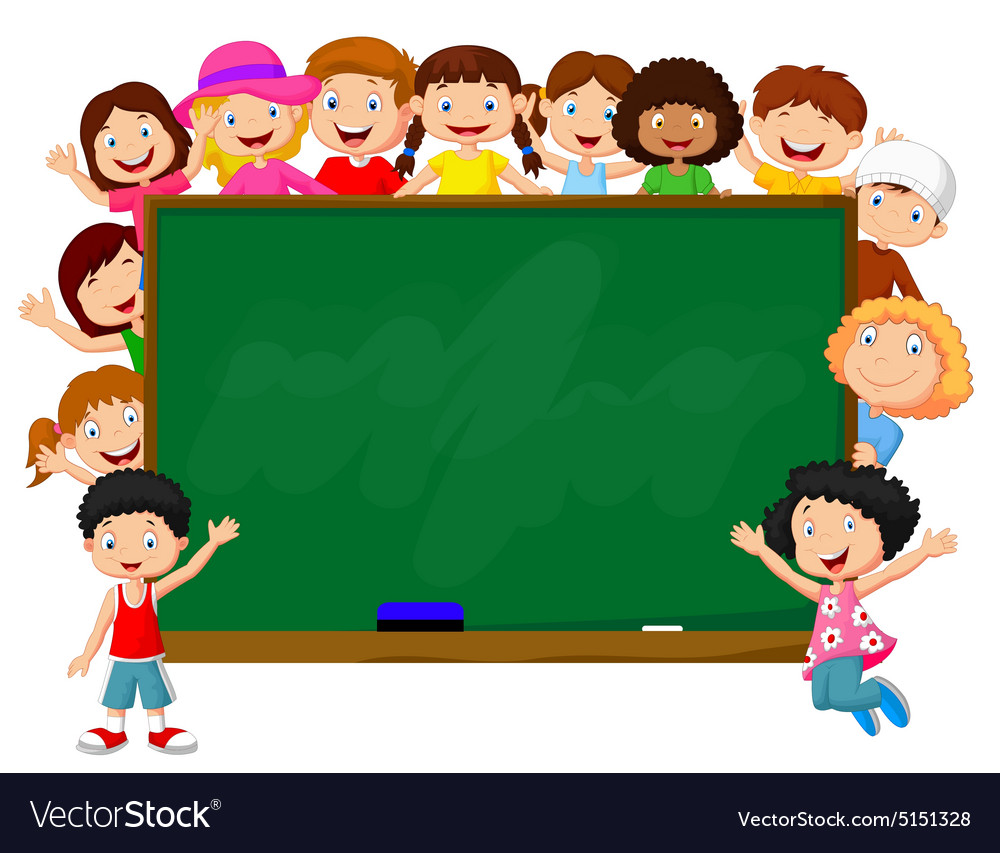 NOTAS 
CIENTÍFICAS
FERNANDA A. GONZÁLEZ MÉNDEZ
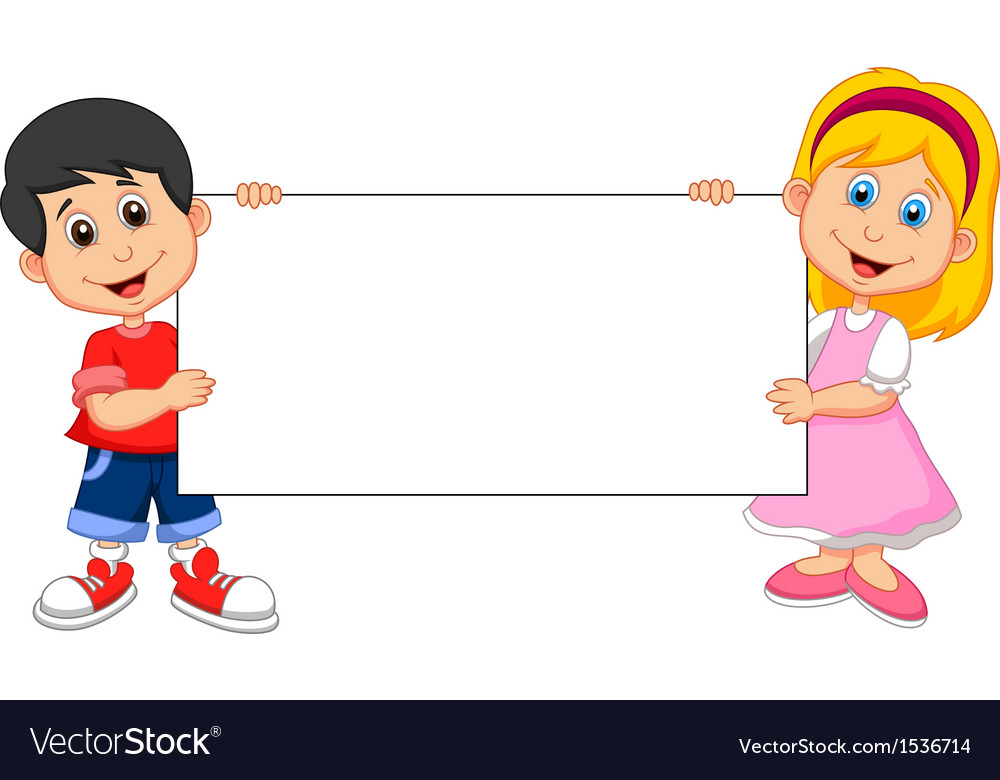 No fue necesaria la consulta científica de conceptos y la aplicación a los alumnos debido a que esta semana fue para recabar evidencias y completar la carga en plataforma de cada uno de los alumnos.
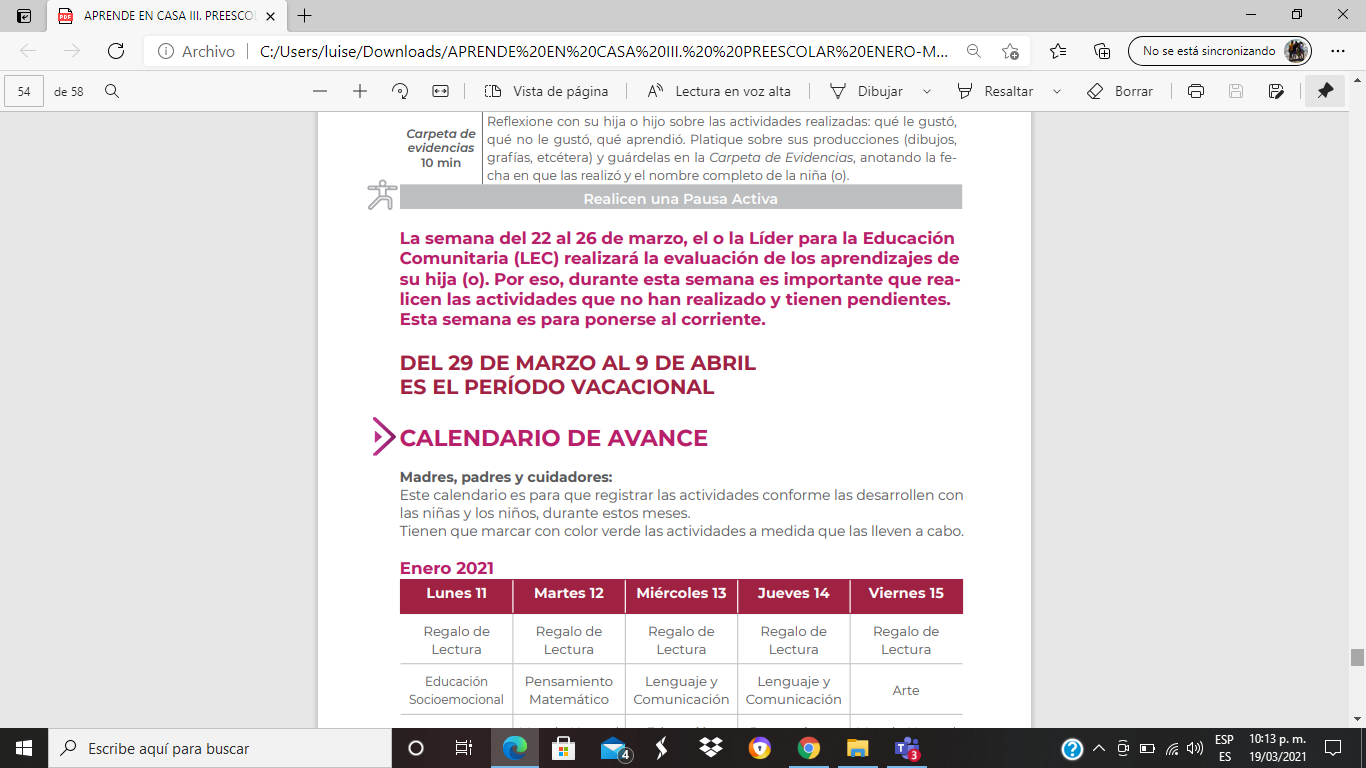 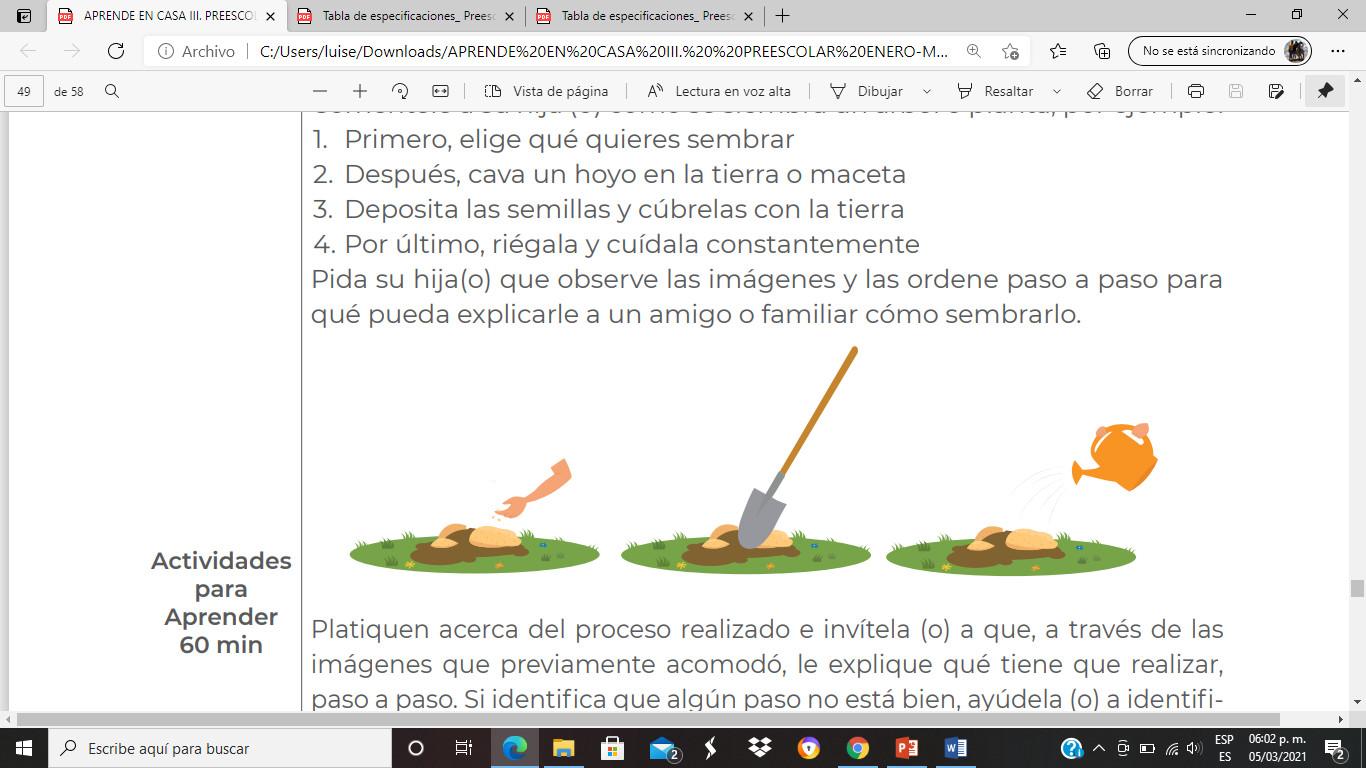